Характеристика образів           Сергія та МитькаНема нічого кращого за дружбу!  (за твором Я.Стельмаха «Митькозавр із Юрківки , або Химера лісового озера»)
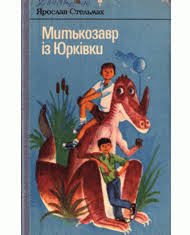 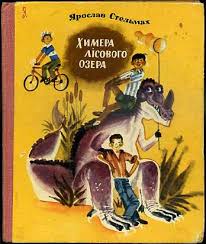 Акродиктант
Кому належать слова? У кожному наступному слові-відповіді підкреслити відповідно першу букву, другу, третю, четверту.
1.«Зараз, улітку, всі своїх дітей  кудись одсилають. То в табори, то ще десь, а як нема куди, то до бабусь».
2.«Щоб  продовжити  добру традицію  наших старших класів, вам треба за літо   зібрати  колекцію комах». (Вказати  лише ім’я)  
3.«Ви знаєте , що таке бурштин? Це смола дерев , що пролежала  в землі  мільйони років і закам’яніла»  (Назвати лише прізвище)
4.«Ну що  я в порівнянні з кількома  деревами – комаха!..А в порівнянні  із земною кулею?»
Асоціативний кущ
Справжній друг
вірний
відданий
безкорисливий
щирий
добрий
турботливий
єдиний
надійний
співчутливий
справедливий
Літературний калейдоскоп
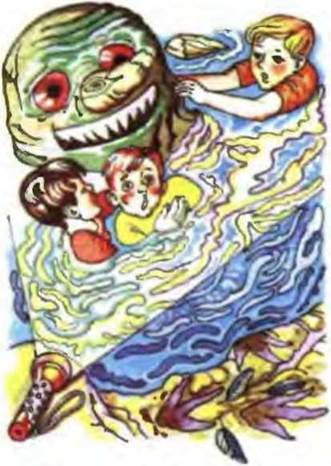 Кому з героїв повісті належали  речі, курка
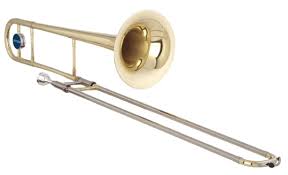 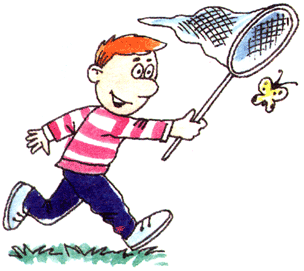 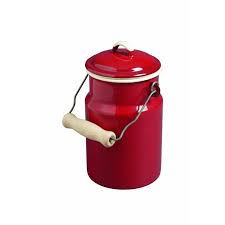 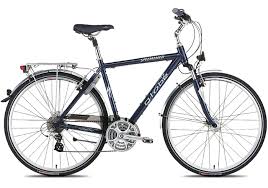 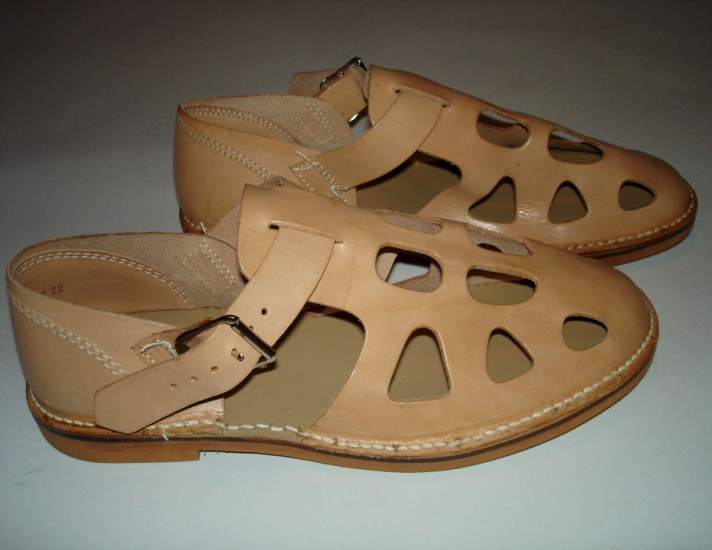 ,,Досьє” героїв
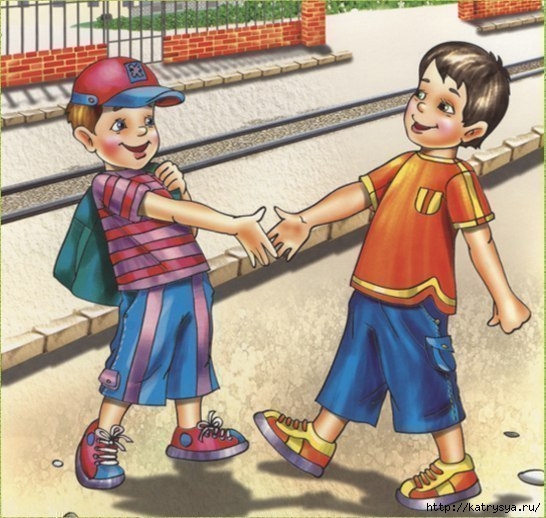 Ім’я  
Місце проживання 
Освіта  
Сім’я  
Місце перебування 
Мета приїзду
Улюблені заняття 
Висновки 
Досьє - зібрання документів, що стосуються якого-небудь
питання, якої-небудь справи, а також папка з такими доку-
ментами.
Домашнє завдання
Прочитати повість до кінця. 
Виконати завдання (слайд 2).
Зробити письмову характеристику героїв повісті:Сергія та Митька.